Análise de Sensibilidade
Disciplina: modelagem matemática em bioprocessos ambientais
Professor: DR. Rogers Ribeiro
Doutoranda: MSc. Pâmela Couto
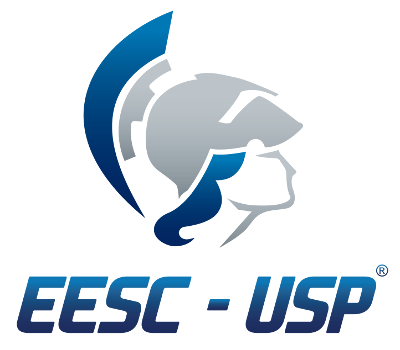 Análise de Sensibilidade
Capaz de identificar os parâmetros mais e menos significantes do modelo e quantificar como a incerteza destes parâmetros afetam a saída;
Determinar quais parâmetros de entrada precisam ser estudados com mais cautela para minimizar as incertezas de saída, visto que exercem forte influência sobre os resultados finais;
 Avaliar quais parâmetros são desprezíveis para o modelo final, podendo portanto serem eliminados;
 Classificar a influência das variáveis independentes sobre a variabilidade da saída;
 Elencar quais parâmetros mais se correlacionam com a saída;
 Observar as alterações que a mudança nos parâmetros de entrada exercem sobre algumas etapas do processo e como um todo.
Objetivos da Análise de Sensibilidade
Determinar os parâmetros que tem maior impacto nas saídas do modelo;

Identificar gargalos do sistema (otimização);

Planejamento de experimentos;

Identificar possíveis erros de modelagem;

Identificar parâmetros insignificantes, que podem ser eliminados do modelo.
Aplicações
Física;
Química;
Estudos climáticos e ambientais;
Economia;
Análise de Risco;
Processamento;
Redes neurais;
Fabricação de novos produtos;
Avaliar o emprego de novas tecnologias ou processo de fabricação.
Local x Global
A análise de sensibilidade local estuda como pequenas perturbações em torno de um valor de entrada afeta os valores de saída;
Determina o impacto local das mudanças nos parâmetros de entrada em um pequeno intervalo em torno de um valor nominal dos parâmetros de entrada;
Os resultados são limitados à vizinhança de um ponto nominal e os efeitos cruzados não podem ser detectados;

A análise global avalia a mudança na saída do modelo decorrente das alterações dos parâmetros de entrada, como as concentrações iniciais.
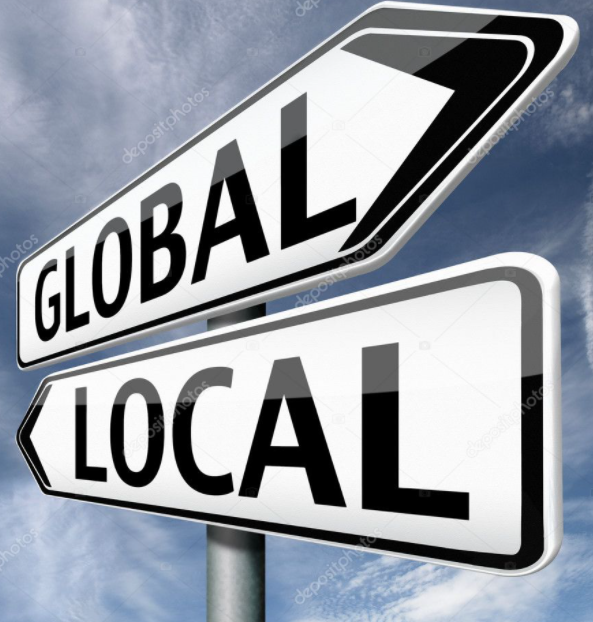 Análise de Sensibilidade
Função de Sensibilidade
A sensibilidade de uma variável de estado y para um parâmetro pode ser expressa como uma função de sensibilidade;






Esta derivada parcial pode ser resolvida analiticamente se a Equação 1 é conhecida;
Infelizmente são raros estes casos e os métodos numéricos devem ser usados para aproximar a função de sensibilidade.
PARTE I
ANÁLISE DE SENSIBILIDADE 
GLOBAL
Análise de Sensibilidade Global
Análise de Sensibilidade Global
Exemplo de Aplicação: A. S. Global
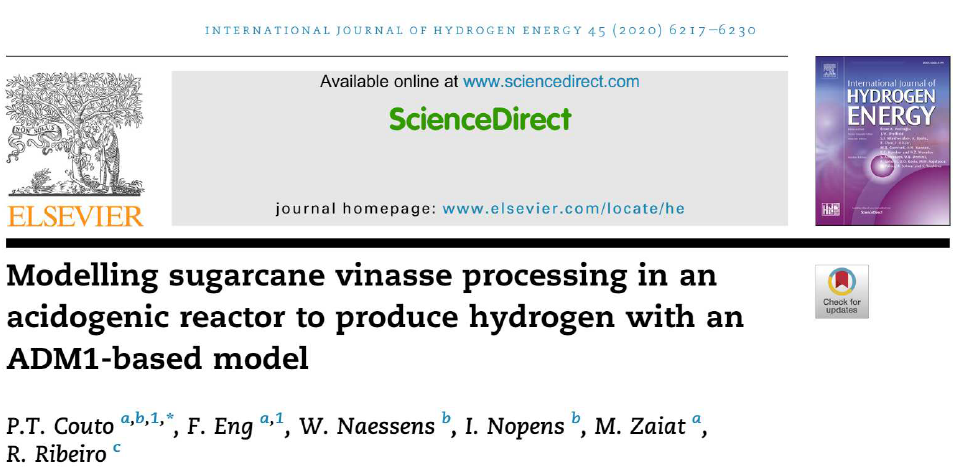 Exemplo de Aplicação: A. S. Global
O modelo ADM1 foi usado para simular o tratamento anaeróbio da vinhaça em reator acidogênicos;

Porém, como o ADM1 foi estruturado para reatores metanogênicos, novas rotas metabólicas foram adicionadas ao modelo (além de outras modificações);

Aumentou, pois, o número de parâmetros livres a serem determinados;

Assim, foi feita uma análise de sensibilidade global, relativa para parâmetros e variáveis, afim de torna-los comparáveis entre si.
Equações do ADM1 modificado
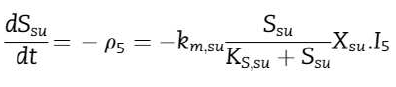 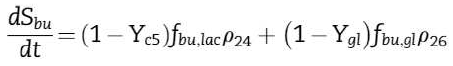 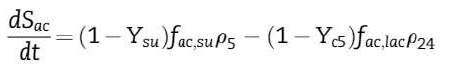 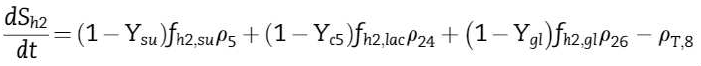 Equações do ADM1 modificado
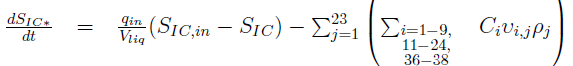 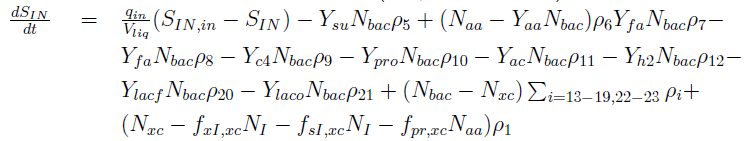 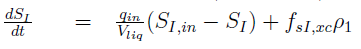 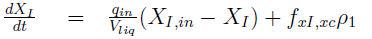 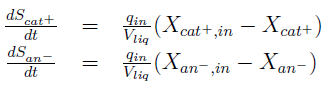 Equações do ADM1 modificado
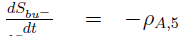 Portanto, temos 21 variáveis de estado e 11 parâmetros livres, ou seja, muitos parâmetros!

Assim, temos que fazer uma análise de sensibilidade para reduzi-los.
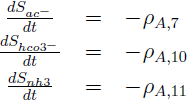 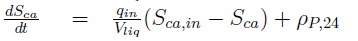 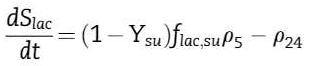 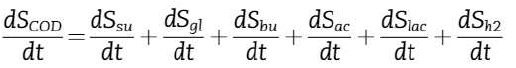 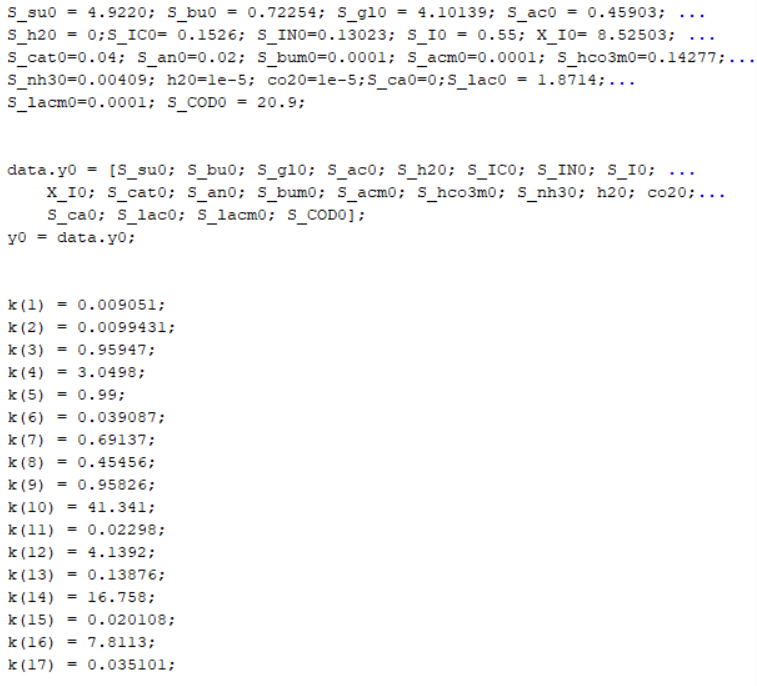 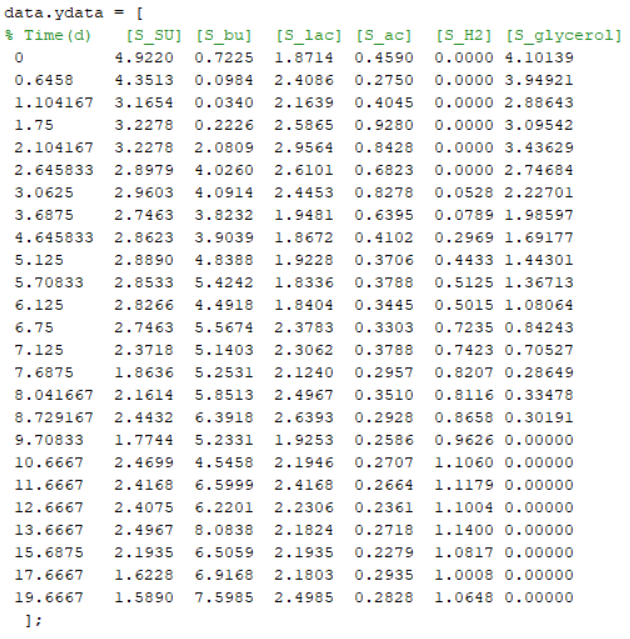 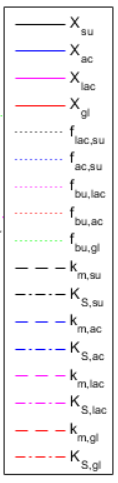 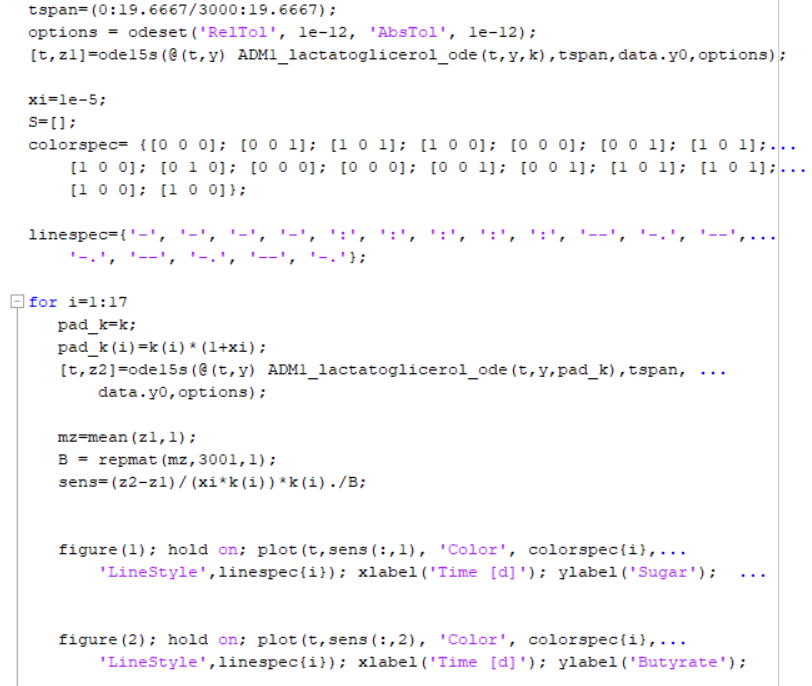 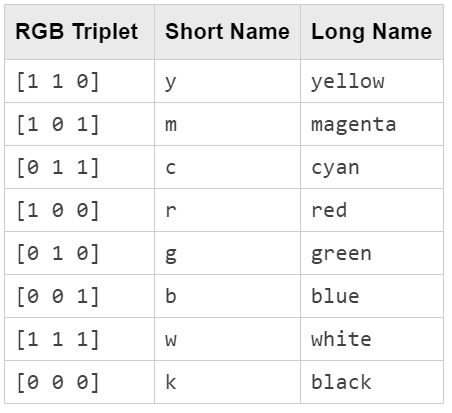 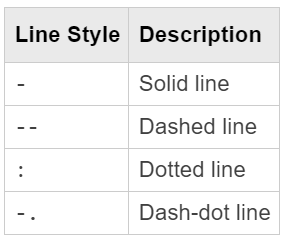 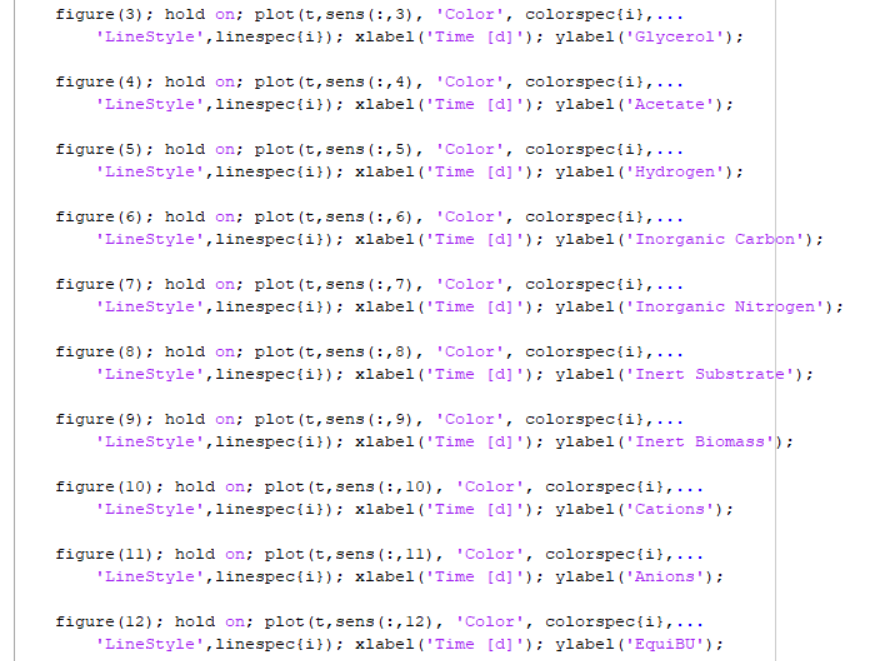 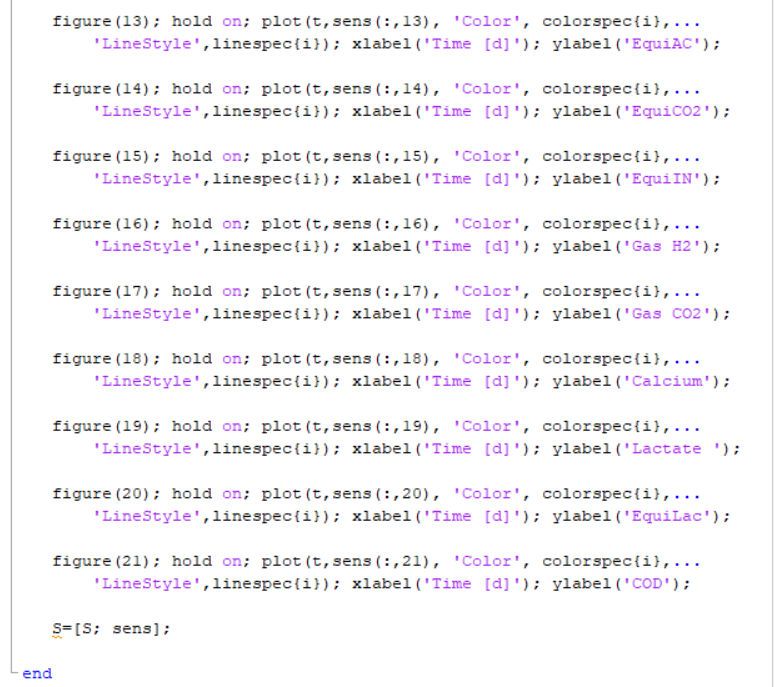 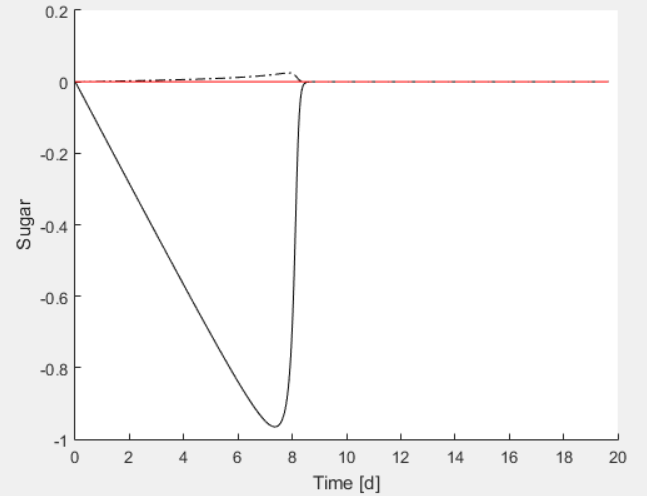 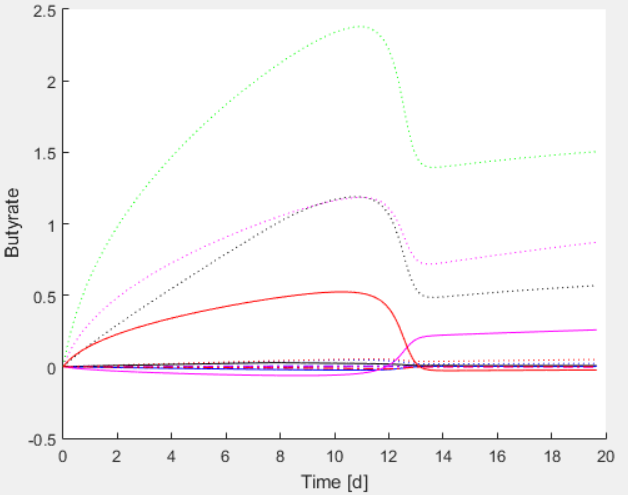 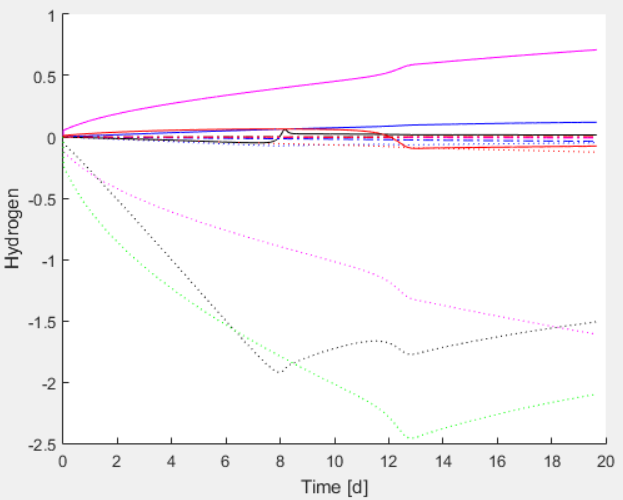 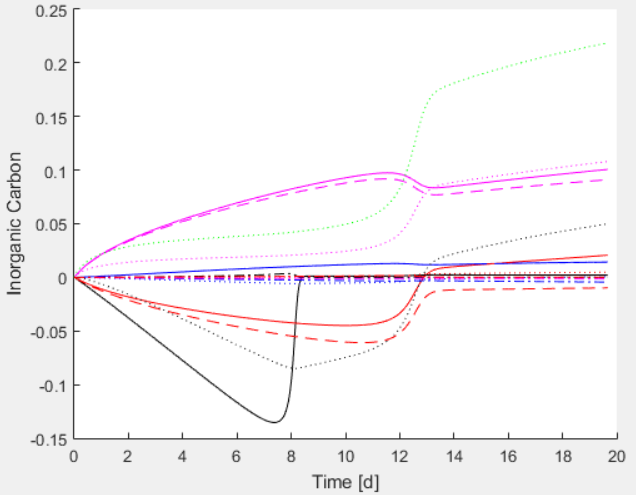 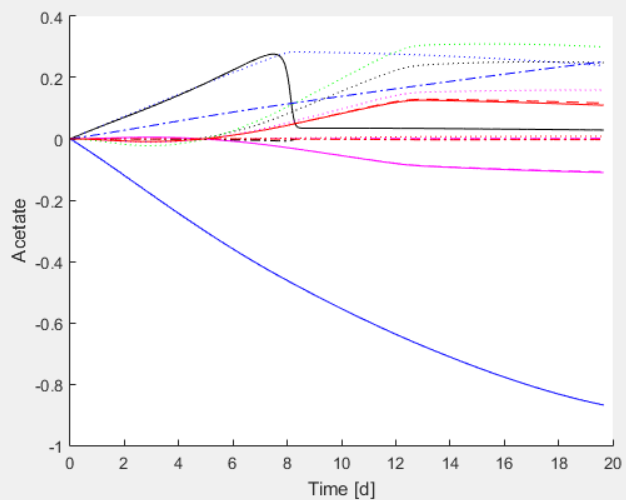 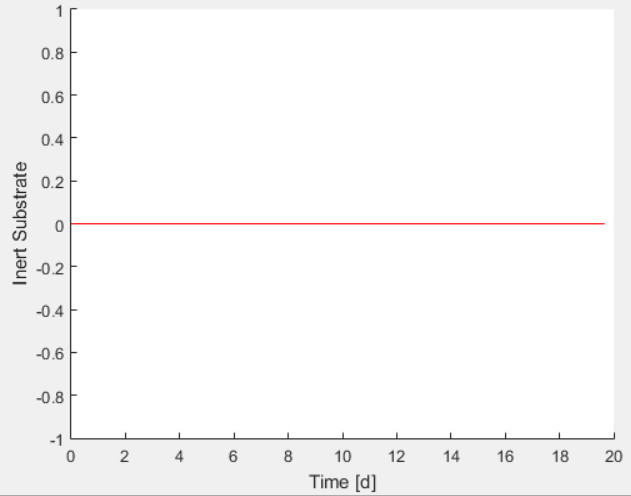 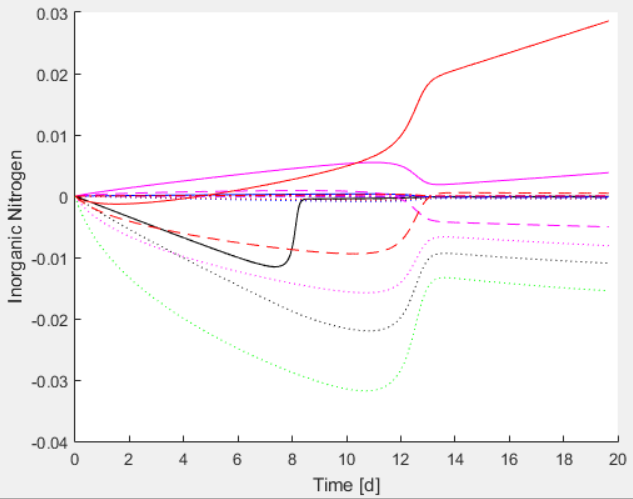 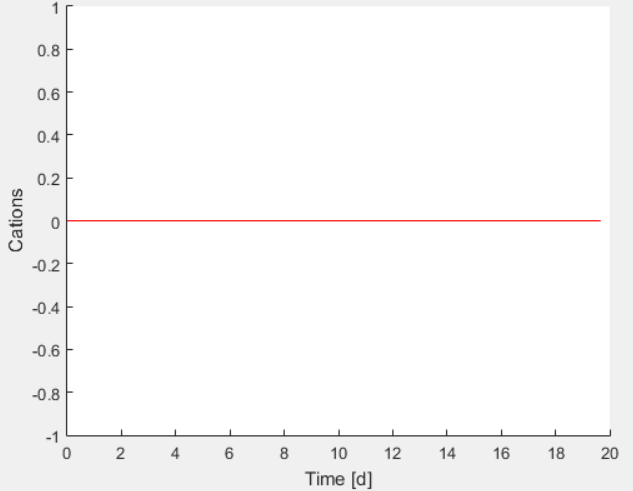 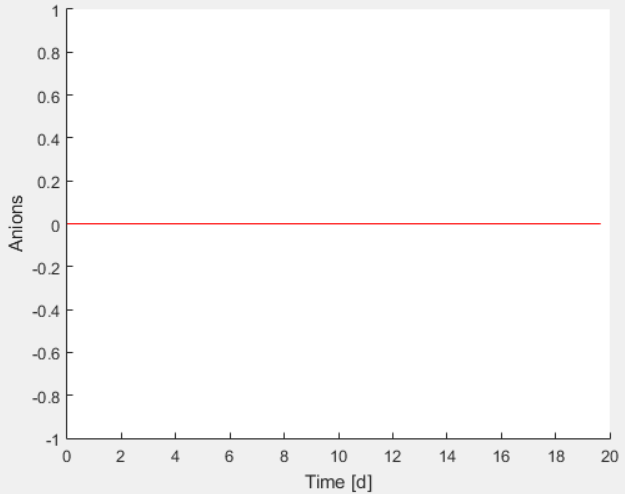 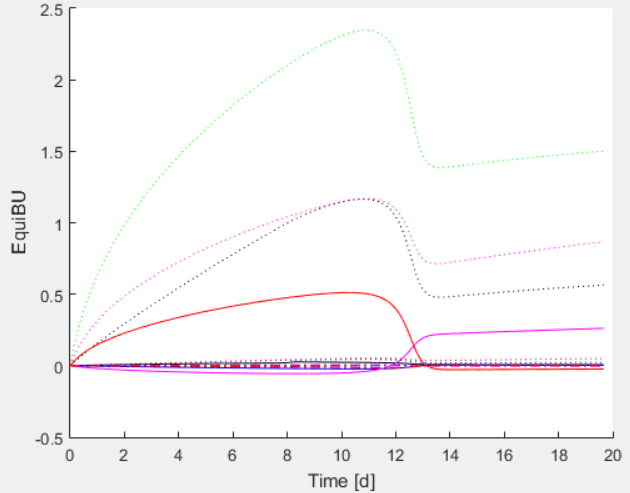 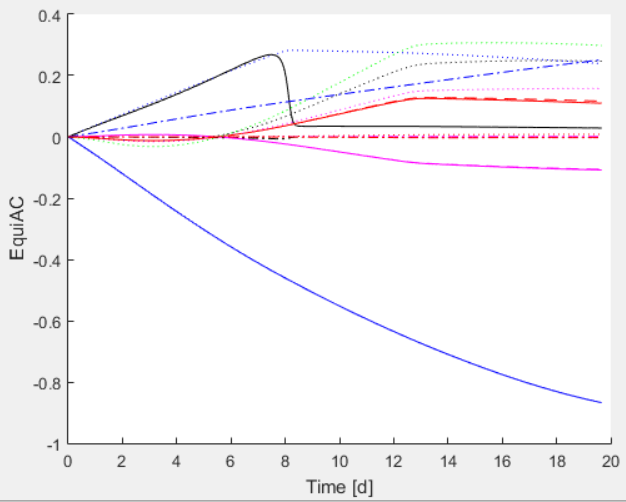 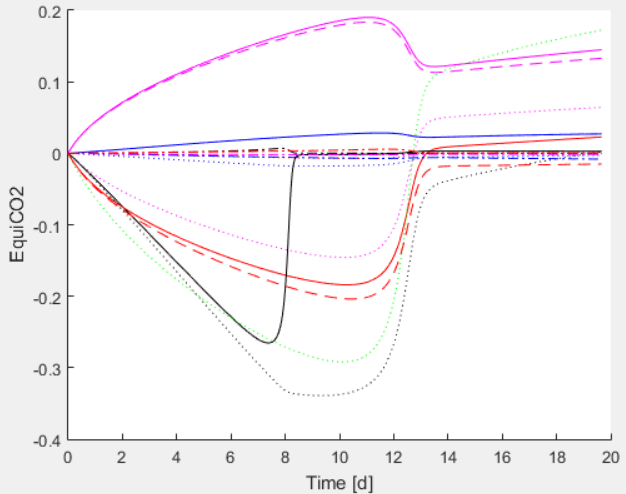 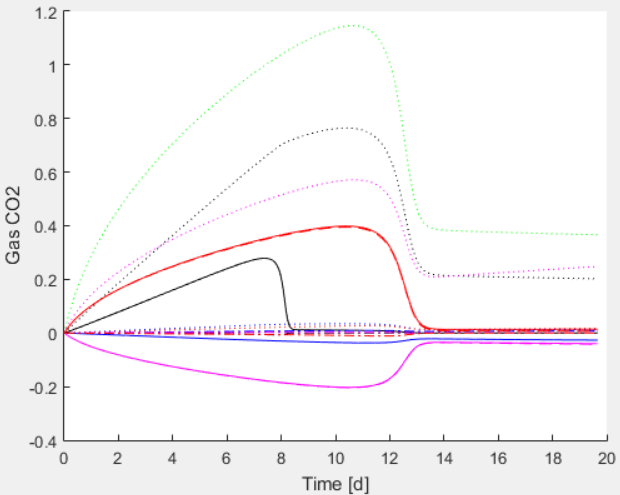 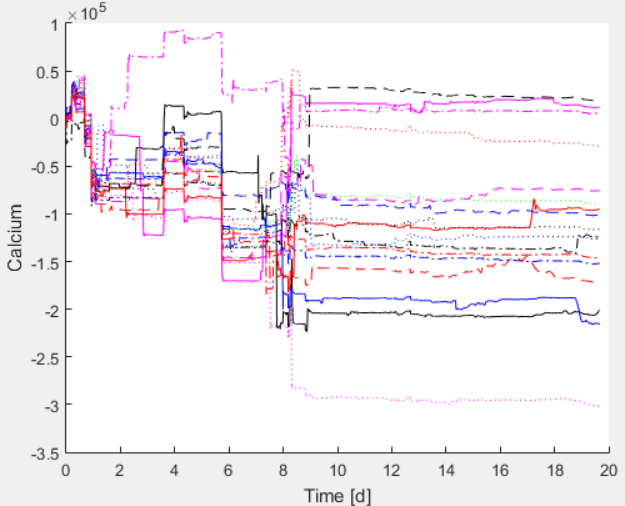 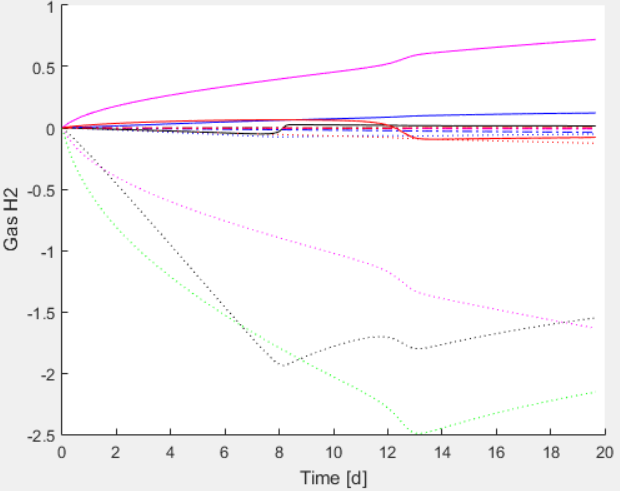 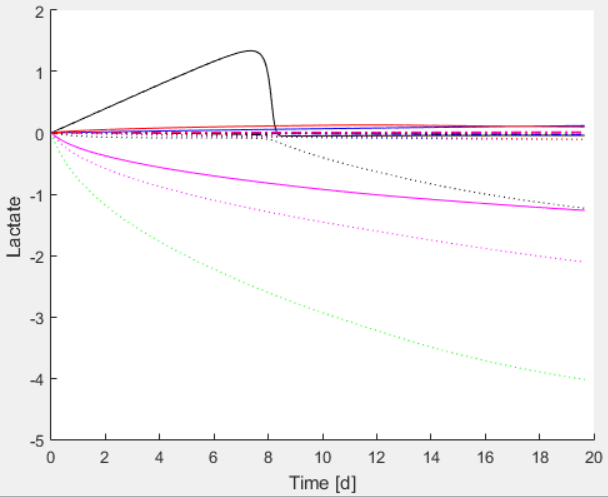 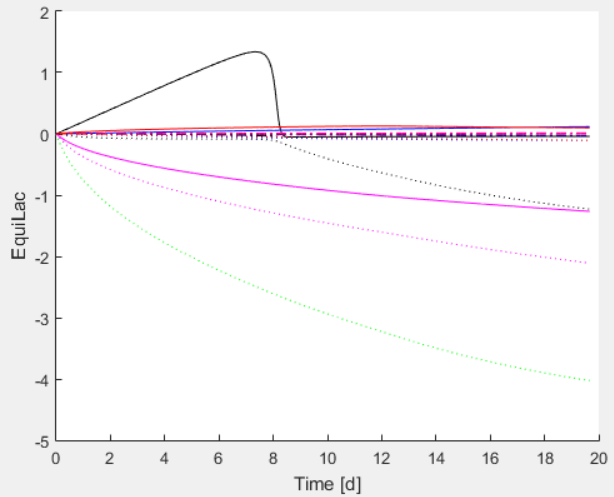 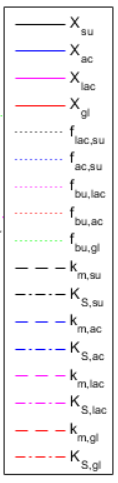 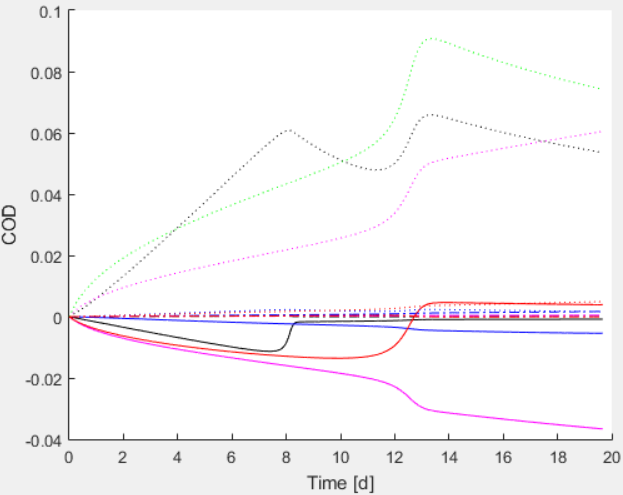 Integração da Área da Curva, Análise Quantitativa
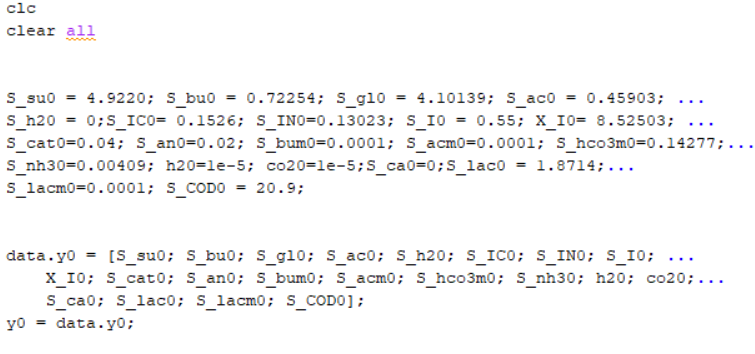 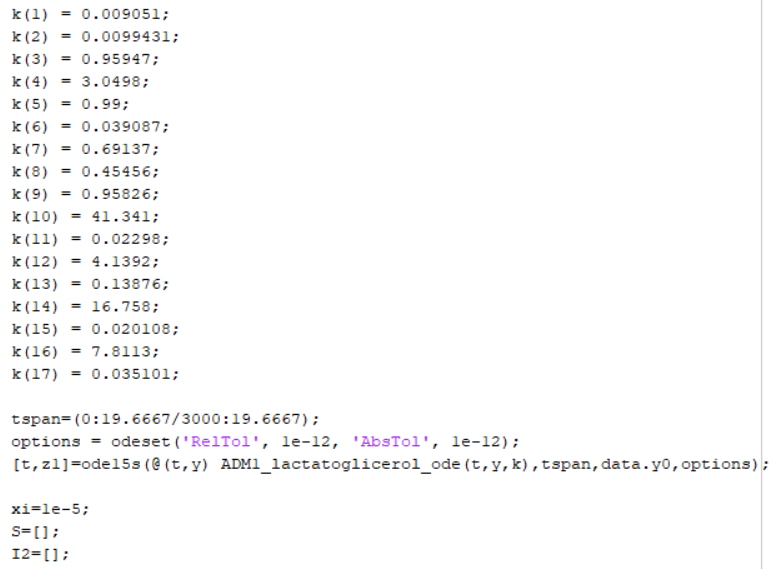 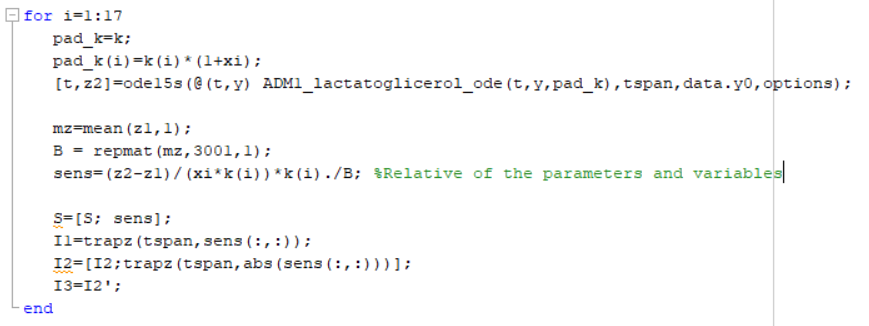 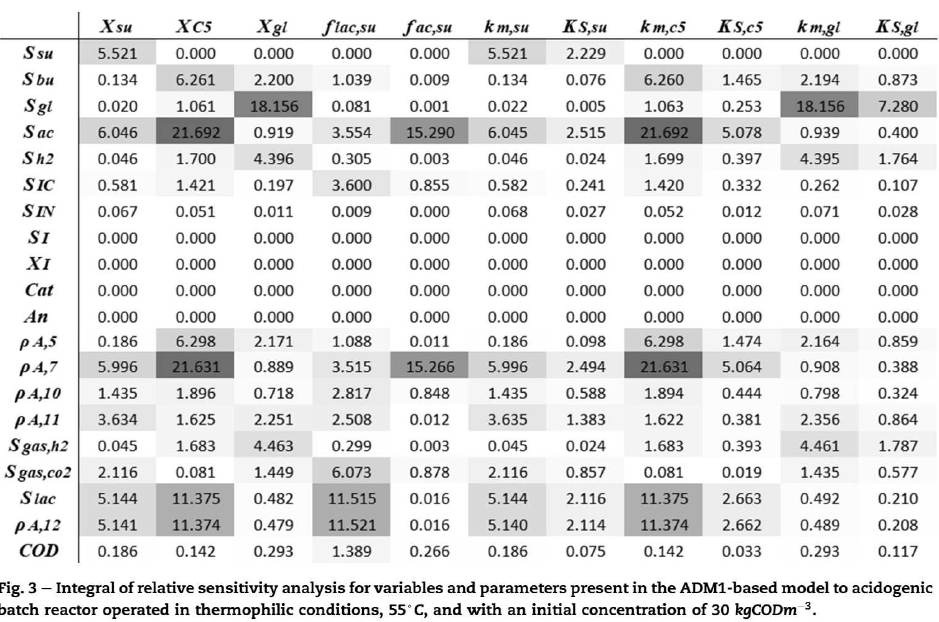 Parâmetros fixados da literatura
A taxa máxima de consumo de Monod (km) deve ser fixada com valores da literatura;
A constante de Monod teve pouca ou nenhuma influência sobre as variáveis, assim também pode ser fixada.
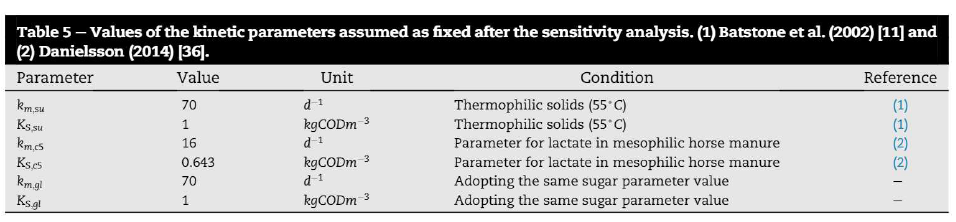 Resultados dos parâmetros livres finais
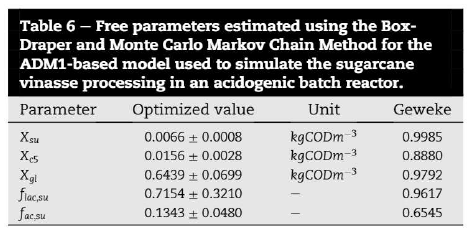 Houve uma redução de 11 para 5 parâmetros livres;
Aumentou a qualidade do modelo, verificado pelo teste estatístico Geweke;
Consequentemente, os parâmetros calculados são mais fidedignos.
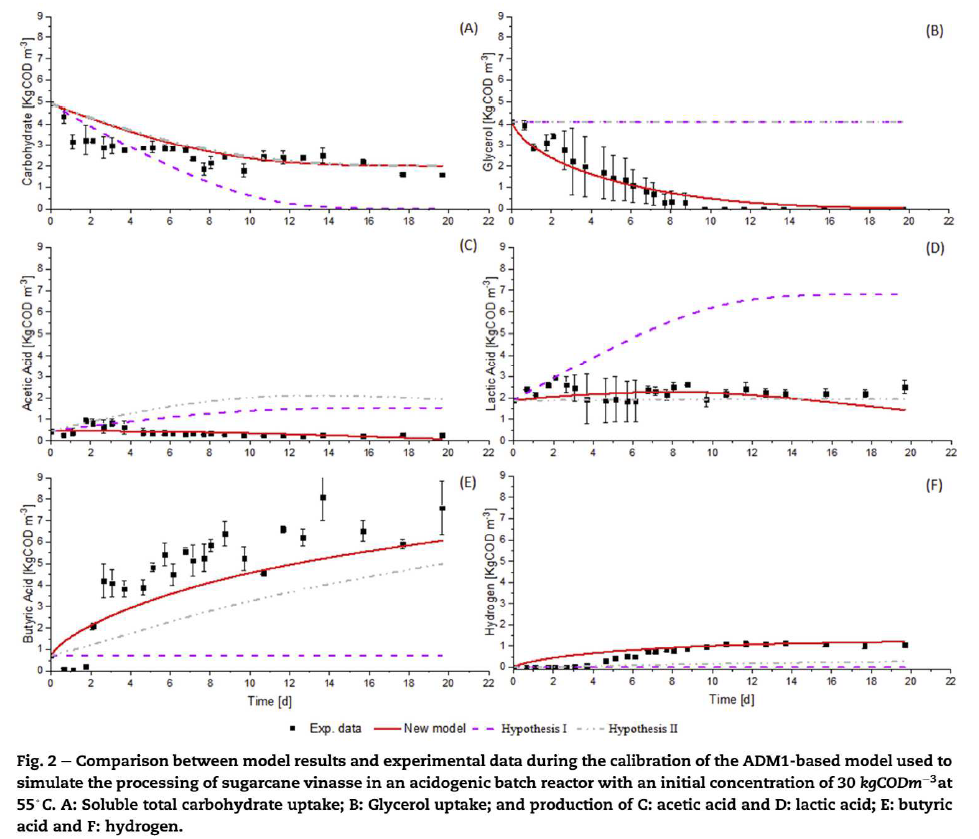 Parte II
ANÁLISE DE 
SENSIBILIDADE 
LOCAL
Técnicas de A.S. Local
Método das diferenças finitas;

Método diferencial direto;

Método de Green;

Método da Aproximação Polinomial;

Método da Diferenciação Automática.
Método das Diferenças Finitas
Método Diferencial Direto
Método de Green
Método de Green
Existem várias variações do método de Green e eles diferem uns dos outros no cálculo da Matriz K;
O mais usado é o AIM (Analitically Integrated Magnus), que aproxima o valor de K por uma matriz exponencial;
Nos métodos de Green o esforço numérico é proporcional ao número de variáveis e não ao de parâmetros;
+ Parâmetros
- Variáveis
- Parâmetros
+ Variáveis
Métodos de Green
Métodos de Diferenciais
Método da Aproximação Polinomial
Em 1983 Hwang (1983) desenvolveu o método de aproximação polinomial;
A ideia é que o comportamento temporal da solução da Equação 1 é aproximada por interpolação de polinômios de Lagrange;
A partir desses polinômios os coeficientes de sensibilidade podem ser facilmente calculados;
Entretanto, este método nunca foi aplicado em um problema real!
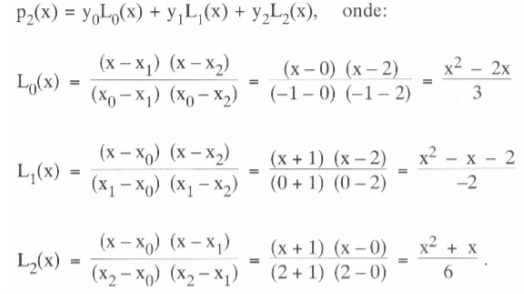 Método da diferenciação automática
As técnicas de diferenciação automática baseiam-se no fato de que cada função, por mais complicada que seja, é executada em um computador como uma sequencia de funções elementares;

Aplica-se a regra da cadeia repetidamente para levar a decomposição dessas operações elementares;

Este método produz um código que avalia exatamente as derivadas, até a precisão do computador,  com o mínimo de esforço humano.
Análise de Sensibilidade Local - Conclusão
Todas as técnicas mencionadas, exceto o Método das Diferenças Finitas, tem uma coisa em comum, requerem manipulação complexas das equações do modelo;

Em muitos estudos isso não é viável na prática, porque os modelos são muito complexos e as equações do modelo não são diretamente acessíveis;

Por esta razão, o Método das Diferenças Finitas, embora ineficiente, ainda é usado com muita frequência.
Referências Bibliográficas
Atherton, R.W., Schainker, R.B. and Ducot, E.R., Statistical Sensitivity Analysis of Models for Chemical-Kinetics, AIChE Journal, 21 (1975), 441–448.
Hwang, J.T., Sensitivity Analysis in Chemical Kinetics by the Method of Polynomial Approximations, International Journal of Chemical Kinetics, 15 (1983), 959–987.
Hwang, J.T., A computational algorithm for the polynomial approximation method of sensitivity analysis in chemical kinetics, Journal of the Chinese Chemical Society, 32 (1985), 253–261.
BATSTONE, D. J. et al. The IWA Anaerobic Digestion Model No 1 (ADM1). Water Science Technolology, v. 45, n. 10, p. 65–73, 2002. Citado na página 11.
HAMBY, D. M. A review of techniques for parameter sensitivity analysis of environmental models. Environmental Monitoring and Assessment, v. 32, p. 135–154, 1994.